Буддизм
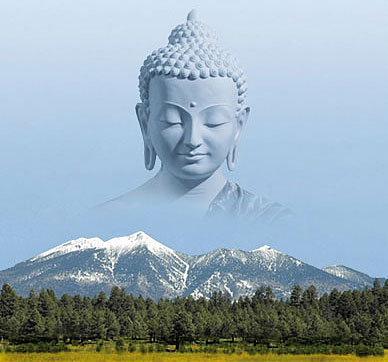 Презентация Губы Т.Н.
учителя истории ОШ № 69г. Запорожья
2014 г.
Будда
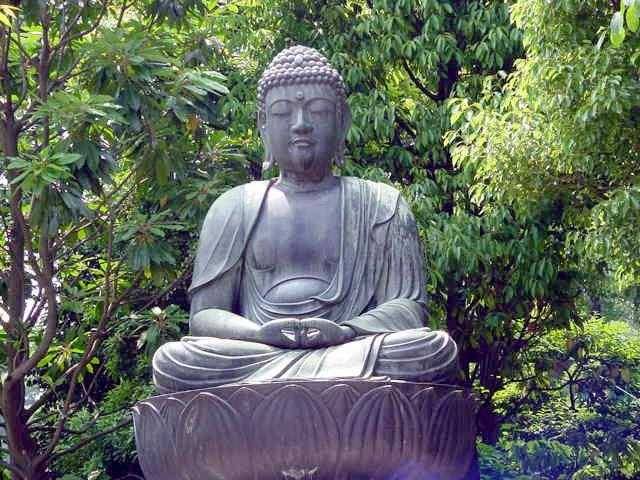 Одна из древнейших на земле мировых религий - буддизм. Он возник в VI в. до н.э. в Индии. Основателем буддизма был царевич Гаутама, которого впоследствии назвали Буддой.
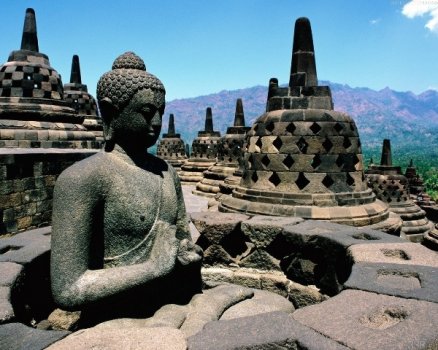 Будда учил, что любая жизнь сопровождается страданиями. Причина страданий - в желаниях, в жажде власти, богатства, славы, счастья. Если человек хочет освободиться от страданий и обрести вечную жизнь, то он должен вести праведную жизнь и выполнять следующие правила: не наносить вред живым созданиям; не воровать; добывать хлеб насущный честным трудом; говорить только правду; сторониться зависти, лести, сплетен; не пить хмельного и остерегаться заглядываться на женщин. Только так человек спасется, она не будет больше снова и снова рождаться на земле.
Заповеди Будды
Не делайте зла, творите добро, 
очищайте ум от дурных мыслей. 

Кто сам не делает зла, тот не подвержен злу 

Самая великая победа – над собой

  Гнев побеждается  отсутствием гнева , недоброе – добрым, скупость  - щедростью, ложь  –  правдой
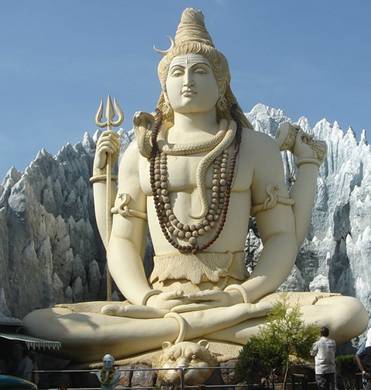 Учеником и последователем Будды мог стать каждый - богатый и бедный, царь и раб, брахман и неприкасаемый.  Все они могли спастись от страданий. Много лет Будда путешествовал по Индии. У него появилось много учеников и последователей. Зимой и летом последователи Будды ходили босыми, чтобы   не раздавить червя или насекомое. Перед тем, как пить, воду процеживали, ибо в ней также могли быть живые существа. Чтобы не повредить земляных червей, землю не разрыхляли плугом.
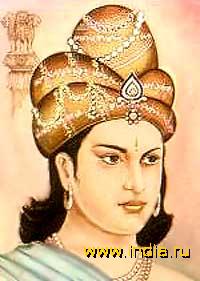 Многие индийцы считали, что после смерти Будда стал главным из богов. Его учение - буддизм - широко распространилось в Индии. Особого успеха буддизм достиг во время правления  Ашоки, который и сам принял эту веру. Тогда же был основан ряд монастырей. Позже буддизм распространился по всему азиатскому миру.